Inverted Commas
“
”
Inverted Commas
Inverted commas are also known as speech marks. 
They are used to show when someone is speaking.
Although it may look complicated, by following just a few simple rules you can become an expert at punctuating direct speech.
Rules for Punctuating Direct Speech
Place “ ” around the words which are spoken. 
Use a capital letter at the start of a speech sentence (even if it is in the middle of another sentence).
 Before you close your inverted commas use a comma, question mark or exclamation mark to separate what was said from the speaker. 
If a new person speaks, start a new line.
For example:
“Should we tell the humans we can speak English?” asked Stuart.
Kevin replied, “No, definitely not.”
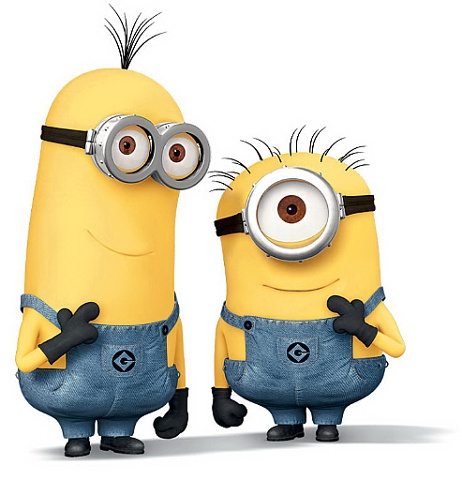 The punctuation placed before closing the inverted commas is a ? as Stuart asked a question
‘No’ is capitalised because it is the start of the speech sentence.
For example:
“You’ll win then,” murmured Emery, “you’re much faster than I am.”
“I’ll race you there!” said Isla.
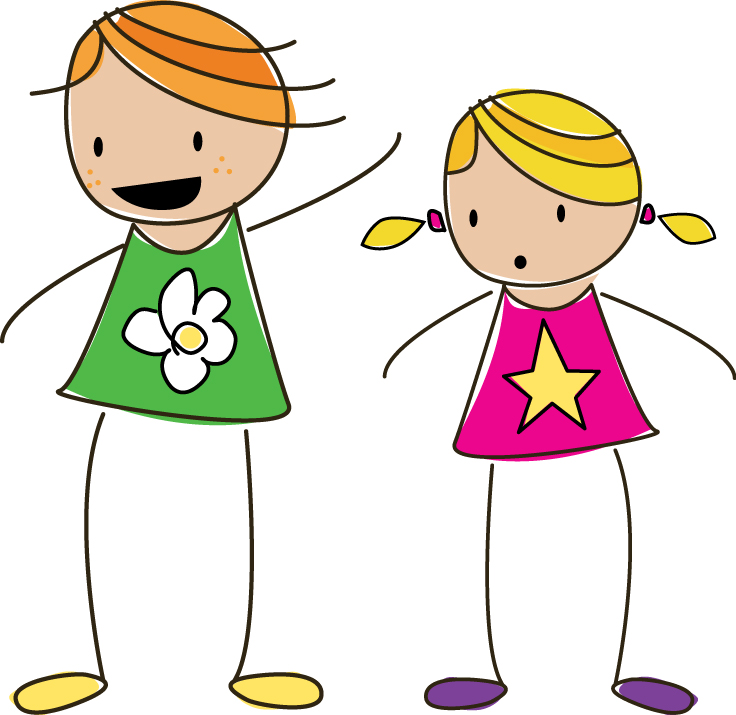 ‘you’re’ doesn’t need a capital letter because it is not the start of the speech sentence.
Despite coming after an ! , said is not capitalised.
Punctuating Direct Speech
Can you punctuate the speech in these sentences correctly?
What time are we going out asked Zoe.  
	“What time are we going out?” asked Zoe.  
Yasmin shouted look out
	Yasmin shouted, “Look out!”
Besides said Sam thoughtfully what was she doing there anyway  
	“Besides,” said Sam thoughtfully, “what was she doing there anyway?”
Remember: Put inverted commas around what the speaker says, start each speech sentence with a capital letter and place a piece of punctuation before closing your inverted commas.
Reporting Clause
Reporting Clause
Direct speech will almost always need a reporting clause.
A reporting clause tells the reader who the speaker was and how they spoke. 
For example:
“I came 1st!” shouted Frank excitedly.
“I came 1st!” shouted Frank excitedly.
This is a reporting clause – it tells you that Frank was our speaker and he was shouting excitedly.
Reporting Clause
A reporting clause can come before, after or split the direct speech. For example:






Varying the location of the reporting clause keeps your writing interesting for the reader.